Universidade de São PauloFaculdade de Economia, Administração e Contabilidade de Ribeirão Preto
Economia Política Clássica  REC2401 / 2020
28ª videoaula
Livro II de O Capital
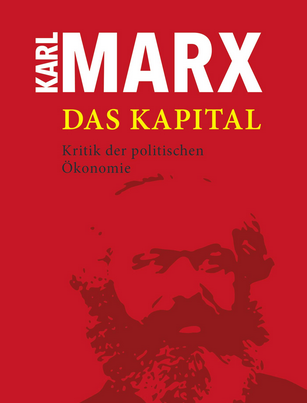 Divisão da obra
A obra econômica principal de Marx, O Capital, está dividida em 3 livros (além do quarto livro com contribuições também de Engels). 
O Livro I tem por foco a explicação da natureza do capital e da origem do lucro; não se preocupa em explicar preços reais. Os valores são os únicos determinantes do valor de troca, abstraindo-se a diferença na relação entre capitais. Trabalha inicialmente com o conceito de mercadoria, depois analisa a transformação do dinheiro em capital e a teoria da mais-valia.
O Livro II começa por considerar as variações na intensidade e na produtividade do trabalho e seus efeitos sobre o mais-valor, discute a questão dos salários e o processo de acumulação do capital, onde distingue a reprodução simples da acumulação capitalista. 
Também discute a colonização.
Livro  III
O Livro III explica preços reais; ele não foi totalmente terminado por Marx.
Os livros II e III de O Capital
Estes livros são rascunhos
Foram escritos pro Marx em diferentes períodos.
Engels editou e publicou após a morte de Marx.
Desafio teórico
Passar do mundo do valor para o mundo diferente dos preços.
Após a análise da realidade, fazer a análise da aparência.
Esse é o problema tratado no livro III. E o livro II?
Sumário do Livro II - O processo de circulação do capital)
Seção 1: As Metamorfoses do Capital e seu Ciclo
Cap. I: O Ciclo do Capital-dinheiro
I. Primeiro estágio . M — D
II. Segundo estágio. Funções do Capital Produtivo
III. Terceiro estágio. D' — M’
IV. O Circuito como um todo
Cap.2: O Ciclo do Capital Produtivo
I.  Reprodução Simples
II. Acumulação e Reprodução em Escala Ampliada
III. Acumulação de dinheiro
IV. Fundo de Reservas
Cap. 3: O Ciclo do Capital-mercadoria
Cap. 4: As Três Figuras do Ciclo
Cap. 5: O Tempo do Ciclo
Cap. 6: Os Custos de Circulação
I. Custos líquidos de Circulação
II. Custos de Armazenagem
II. Custos de Transporte
Seção 2: A Rotação do Capital. 
Cap.7: O tempo de circuito e o número de voltas
Cap. 8: Capital Fixo e Capital Circulante
Cap. 9: O Circuito Agregado do Capital Adiantado, Ciclos de circuitos
Cap. 10: Teorias do Capital Fixo e Circulante. Os fisiocratas e Adam Smith 
Cap. 11: Teorias do Capital Fixo e Circulante. Ricardo
Cap. 12: O período de Trabalho
Cap. 13: O período de Produção
Cap. 14: Os tempos de Circulação
Cap. 15: Efeitos do Tempo de Circuito e a Magnitude do Capital Adiantado
I. O Período de Trabalho Igual ao Período de Circulação
II. O Período de Trabalho Maior que o Período de Circulação
III. O Período de Trabalho Menor que o Período de Circulação
IV. Conclusão
V. Os Efeitos de Mudanças nos Preços
Cap. 16: O Circuito do Capital Variável 
I. A taxa anual de mais-valia
II. O circuito do capital variável 
III. O circuito do capital variável de um ponto de vista social 
Cap. 17: A Circulação da Mais-Valia
I. Reprodução Simples
II. Acumulação e Reprodução em Escala Ampliada
Seção 3: A Reprodução e a Circulação do Capital Social Agregado
Cap. 18: Introdução
I. A Matéria Investigada
II. O papel do Capital-dinheiro
Cap. 19: Apresentação inicial do Assunto
I. Os Fisiocratas
II. Adam Smith
III. Últimos Economistas
Cap. 20: Reprodução Simples
I. Formulação do problema
II. Os dois setores da produção social
III. O intercâmbio entre os dois setores: I e II.
IV. O intercâmbio no interior do setor II. Meios de subsistência e artigos de luxo.
V. A mediação dos intercâmbios por meio da circulação monetária.
VI. O capital constante do setor I.
VII. Capital variável e mais-valor nos dois setores.
VIII. O capital constante nos dois setores.
IX. Retrospecto a Adam Smith, Storch e Ramsay.
X. Capital e renda: capital variável e salário.
XI. Reposição do capital fixo.
XII. A  reprodução do material monetário.
XIII. A teoria da reprodução, segundo Destutt de Tracy.
Cap. 21: Acumulação e Reprodução em Escala Ampliada
I. Acumulação no setor I.
II. Acumulação no setor II.
III. Exposição esquemática da acumulação.
Livro II
No livro I, o capital se apresentava na forma de capital constante e capital variável.
Mas o capital de um capitalista pode ser dinheiro, ouro, papel-moeda, título de crédito...
Forma do capital: capital-dinheiro, capital-máquina, capital-dinheiro transformado em salários (capital variável), capital-mercadoria.
Algumas ideias-chave do Livro II
O ciclo das metamorfoses do capital
Passagem do capital-dinheiro para o re-capital dinheiro, através do ciclo das metamorfoses em capital-máquina, em capital variável, em capital mercadoria, para voltar ao capital-dinheiro.
Ciclo mais simples
D – M – D’
D’ > D
Todo o produto líquido, toda mais-valia vem de um momento único, que é o capital salário. 
Na metamorfose do capital, só há um momento produtor de mais-valia: o da transformação do capital-dinheiro em capital variável, em salário.
Problemas que aparecemnesse percurso
Realidade: todo o produto líquido ou toda mais-valia vem de um momento do ciclo.
Aparência: em todos os momentos desse ciclo as pessoas compram para revender mais caro.
Como passar da realidade para a aparência?
O problema do tempo
Na forma, D-M-D’, de quanto tempo precisa o capital para voltar ao ponto de partida com um excedente?
Juros: direito de dispor do capital.
O juro não é uma categoria fundamental, é apenas uma das formas da mais-valia. É uma das categorias em que se subdivide a massa global da mais-valia.
Outra distinção entre capitais
Já conhecida dos clássicos: capital fixo e capital circulante.
Uma parte do capital constante é fixo e outra é circulante.
O capital-valor se encarna em realidade distintas: umas fixas, outras circulam com as mercadorias.
Do capital constante, há elementos que transmitem à mercadoria de uma só vez a totalidade de seu valor; desaparece no ato da produção e seu valor é todo transmitido à mercadoria.
Mas uma máquina só transmite à dada mercadoria uma fração de valor.
Cuidado na passagem de valores aos preços
Levar em consideração o tempo diferente que toma um certo valor de capital para se transmitir às mercadorias.
Desvalorização por depreciaçãoou perda de uso
Aron: “Mas nunca sabemos com certeza se a máquina que pode servir dez anos servirá apenas cinco ou dez, porque, em razão da transformação incessante dos meios de produção, pode haver uma desvalorização do capital-máquina pelo fato de meios de produção mais aperfeiçoados tornarem proibitiva a atividade de um capital-máquina anterior.”
Livro II
Vai das abstrações do livro I para as fórmulas mais concretas.
Leva em conta as diversidades das formas que toma o capital e também a desigualdade do tempo que gasta o capital para ir da forma inicial dinheiro à forma final dinheiro (ampliado), passando pelas diferentes metamorfoses.
Conclusão importante do livro II
O tempo de circulação do capital, segundo seus elementos, é desigual e exerce sua influência sobre a massa da mais-valia que a parte capital constante permite acumular.
Outro tema, este já comentado
A relação entre dois setores principais de uma economia.
Setor que produz meios de produção. Ele compreende um capital constante, um capital variável, uma mais-valia. 
Segundo setor que produz bens de consumo. Ele também compreende um capital constante, um capital variável, uma mais-valia.
Surge uma série de problemas
Capital variável corresponde na quase totalidade a bens de consumo, pois os assalariados utilizam seus salários para comprar bens de consumo.
O capital constante do segundo setor se compõe de máquinas => trocas entre o setor de meios de produção e o de bens de consumo.
Em quais condições o sistemapode funcionar?
Em quais condições as trocas entre os dois setores se dão conforme as exigências do equilíbrio?
Considerações adicionais:
Enquanto capital-valor, todo capital circula. 
O valor do capital-máquina se transmite à mercadoria e o valor do capital-máquina circula como mercadoria.
Mas qual a rapidez que um certo capital transmite seu valor à mercadoria?
Momento criador da mais-valia
O trabalho na fábrica.
Nela, o capital constante, máquinas e matéria-prima, é posto em movimento pelo capital variável, valor da força de trabalho do operário.
As fases ulteriores das metamorfoses são estéreis (não criam mais-valia).
A circulação é estéril.
Duplo sentido de circulação
Circulação do valor encarnado na mercadoria.
Circulação no sentido físico.
Processos que tomam tempo e NÃO são criadores de mais-valia.
Trabalho produtivo e improdutivo
Trabalho industrial é produtivo, é produtor de mais-valia (pelo emprego de capital variável).
Diferença entre o trabalho no sentido industrial do termo e os diferentes tipos de trabalho tornados necessários pela circulação de mercadorias.
Só o trabalho industrial é produtivo!
Aron:
“Como toda mais-valia vem do momento do trabalho industrial, e como a circulação do capital toma um tempo diferentes segundo os setores, haverá enormes diferenças entra as taxas de lucro se elas corresponderem às taxas de mais-valia. No entanto, é preciso que tudo isso se iguale. É o que nos leva ao que Marx chama de “giro do capital”, que nada é senão o conjunto de ciclos de metamorfoses ou, ainda, o tempo necessário para a passagem do capital-dinheiro inicial ao capital-dinheiro final”.
O giro do capital e a mais-valia
Período de trabalho: tempo de trabalho necessário para ir dos meios de produção até os produtos acabados.
Os períodos de trabalho são extremamente diferentes de acordo com os setores industriais.
Tempo de produção: tempo necessário ao desenvolvimento do esforço exercido pelo trabalho humano (leva em conta as circunstância naturais).
Tempo de giro do capital
Tempo de produção + tempo de circulação.
Os tempos de produção depende do setor. Também os tempos de circulação.
Um problema teórico
A mais-valia é toda tirada do momento produtivo.
A quantidade de capital que se deve adiantar para fazer funcionar determinada empresa em determinado setor não depende simplesmente da importância da mercadoria considerada, mas, manifestamente, do tempo de produção e do tempo de circulação.
Os volumes de capital adiantados dependem do tempo, cresce com o tempo entre término da mercadoria e término do ciclo. 
Quanto mais complicados forem os desvios de produção e maior a circulação das mercadorias, menor será a mais-valia em relação ao capital investido.
Aparente paradoxo
É preciso adiantar maior capital quando o tempo de produção ou de circulação é maior.
A mais-valia não se modifica com o tempo de circulação.
Há menos mais-valia por capital investido quanto maior o tempo do processo todo.
Essa questão será esclarecida apenas no Livro III.